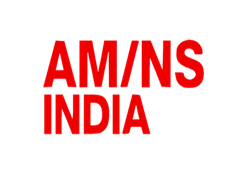 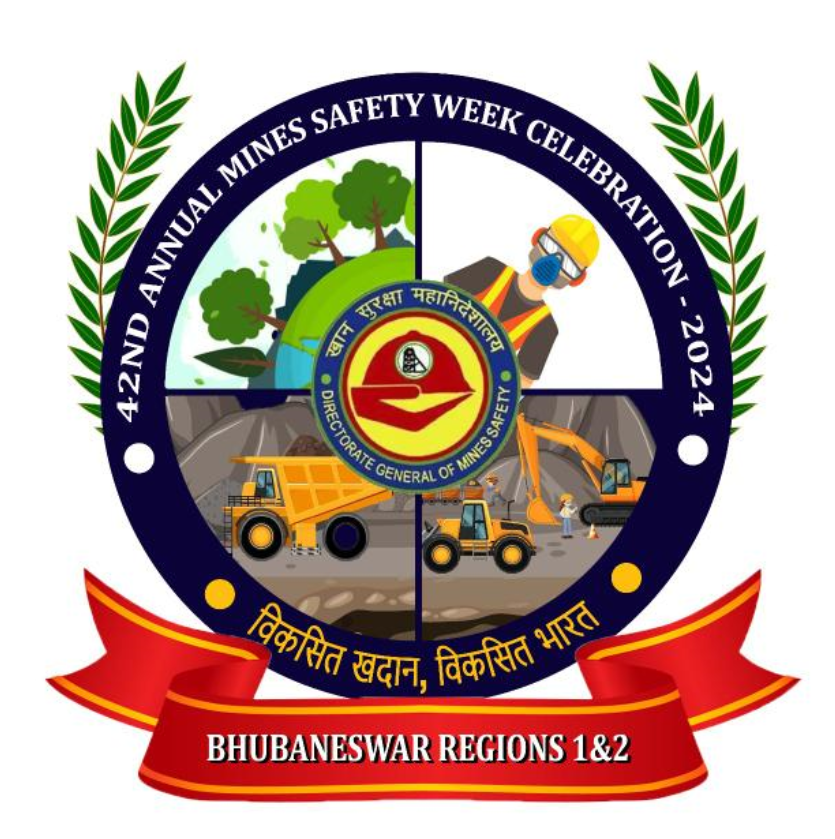 42nd Annual Mines Safety Week Celebration-2024
(Under the Aegis of DGMS Bhubaneswar Regions 1 & 2)
Mines Inspection,
GVTC & OHC Inspection Schedule -2024
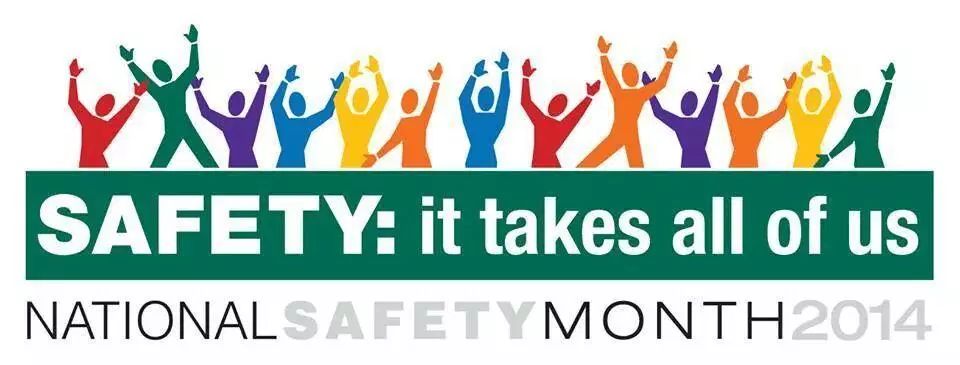 Many Roles, One Goal - Building Safety Together
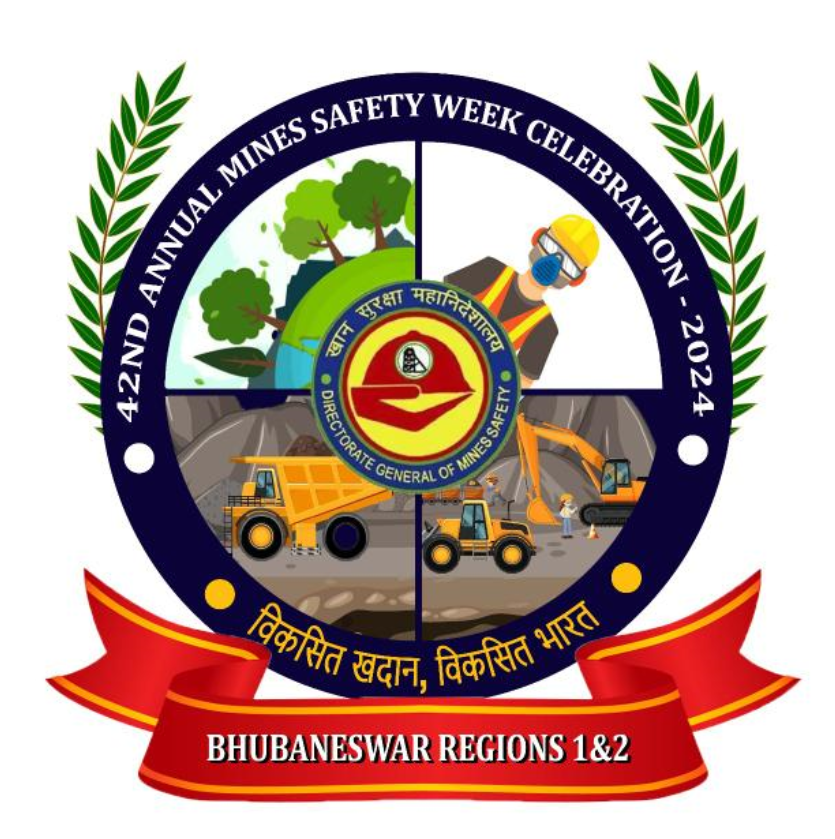 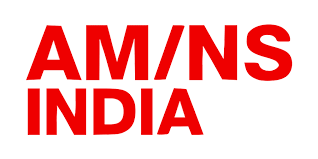 Mines Inspection Schedule
Region -1
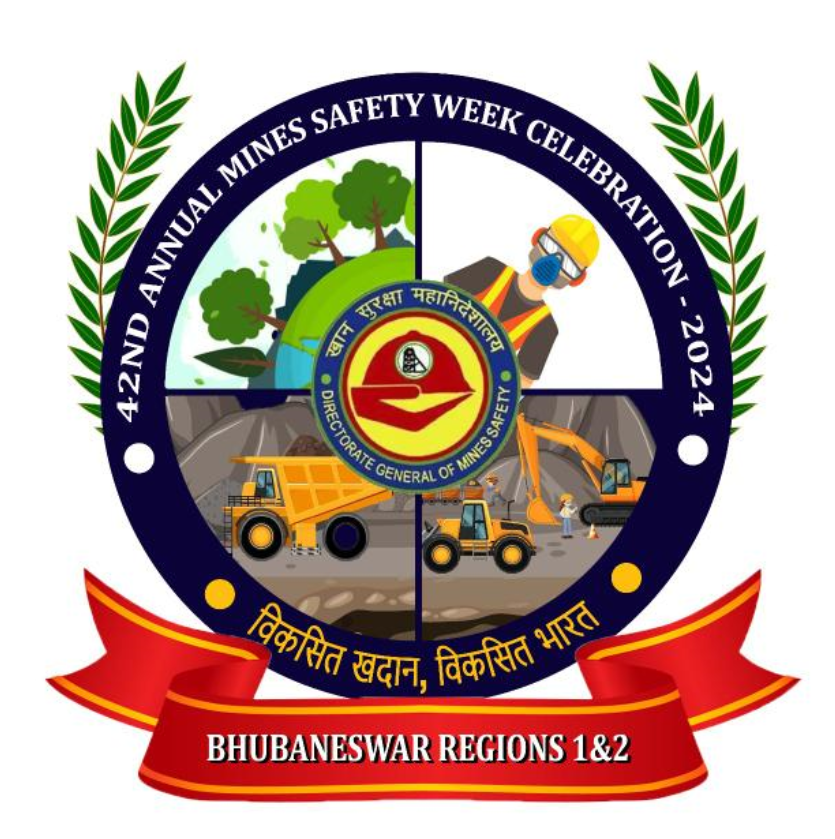 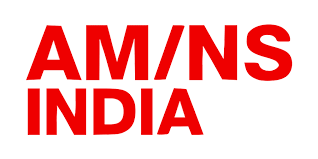 42nd  ANNUAL   MINES  SAFETY  WEEK  CELEBRATION -2024
BHUBANESWAR REGION 1 (GROUP –A-1)
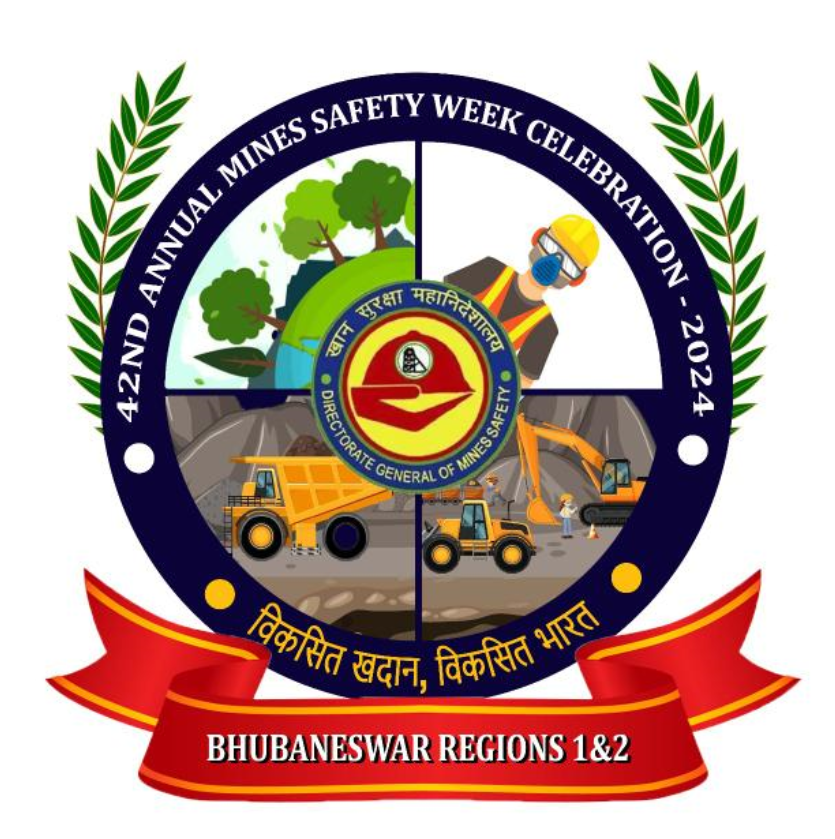 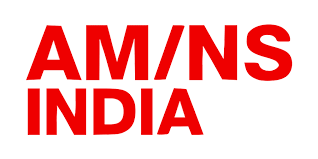 42nd  ANNUAL   MINES  SAFETY  WEEK  CELEBRATION -2024
BHUBANESWAR REGION 1 (GROUP –A-2)
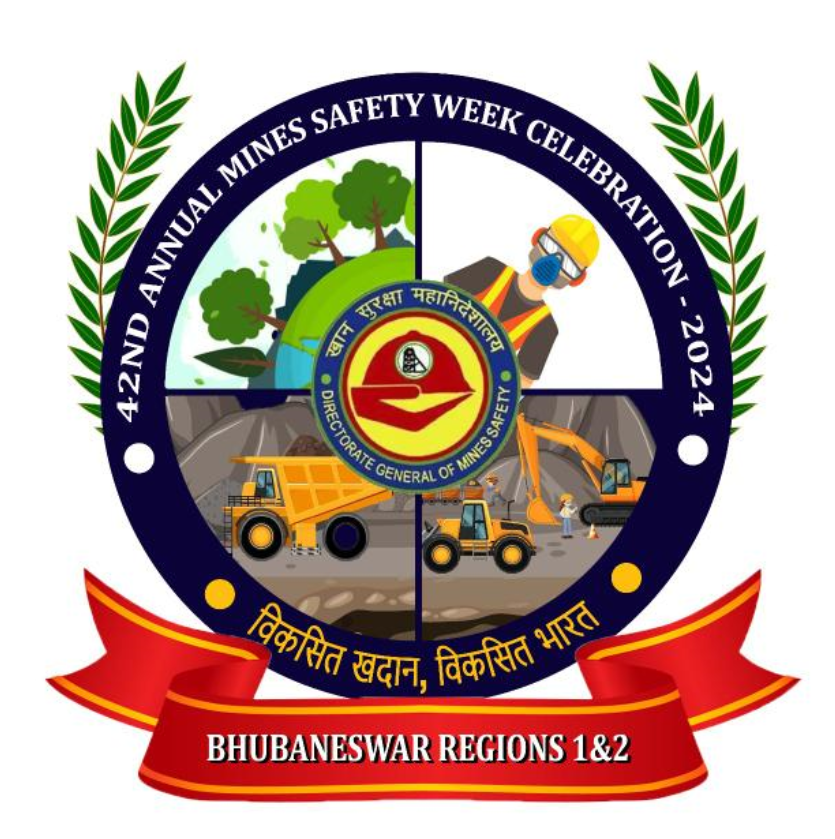 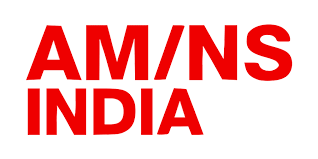 42nd  ANNUAL   MINES  SAFETY  WEEK  CELEBRATION -2024
BHUBANESWAR REGION 1 (GROUP –A-3)
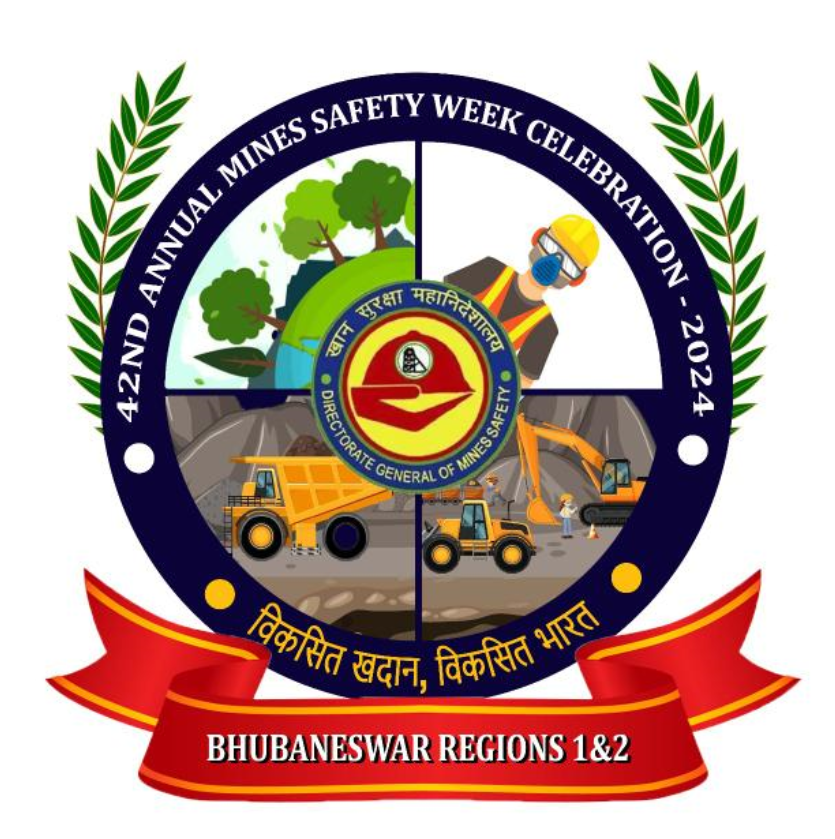 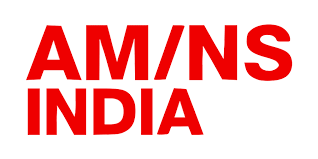 42nd  ANNUAL   MINES  SAFETY  WEEK  CELEBRATION -2024
BHUBANESWAR REGION 1 (GROUP –A-4)
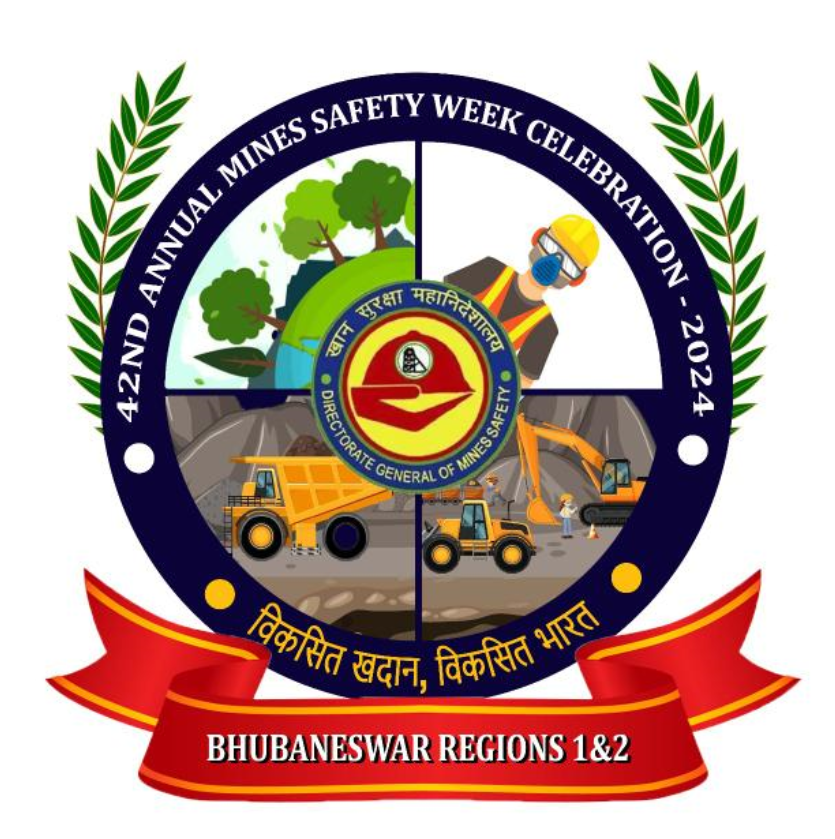 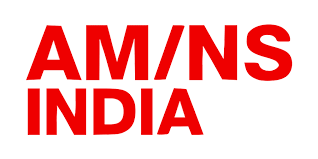 42nd  ANNUAL   MINES  SAFETY  WEEK  CELEBRATION -2024
BHUBANESWAR REGION 1 (GROUP –A-5)
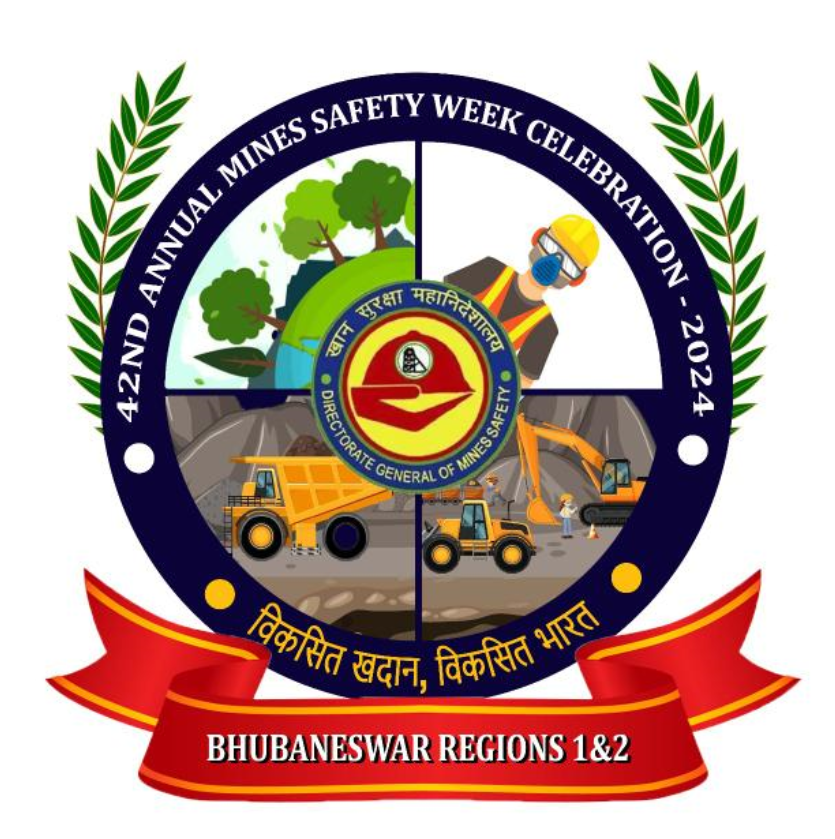 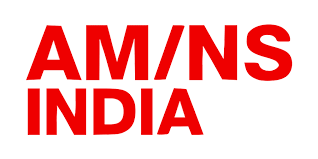 42nd  ANNUAL   MINES  SAFETY  WEEK  CELEBRATION -2024
BHUBANESWAR REGION 1 (GROUP –A-6 (UG))
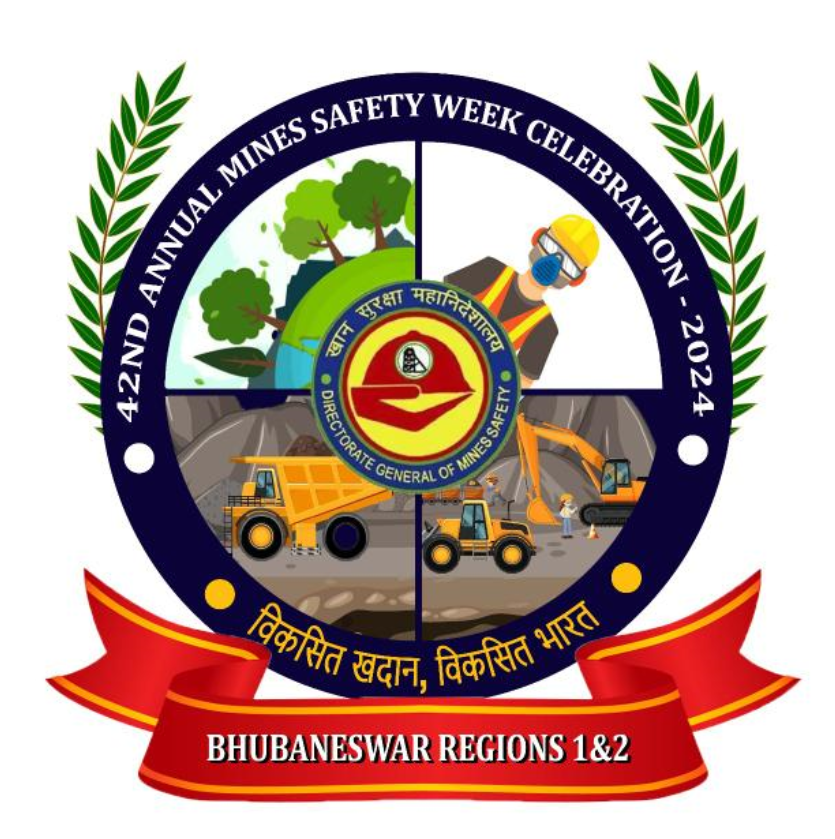 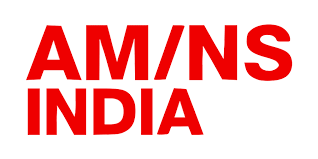 42nd  ANNUAL   MINES  SAFETY  WEEK  CELEBRATION -2024
BHUBANESWAR REGION 1 (GROUP –A-7)
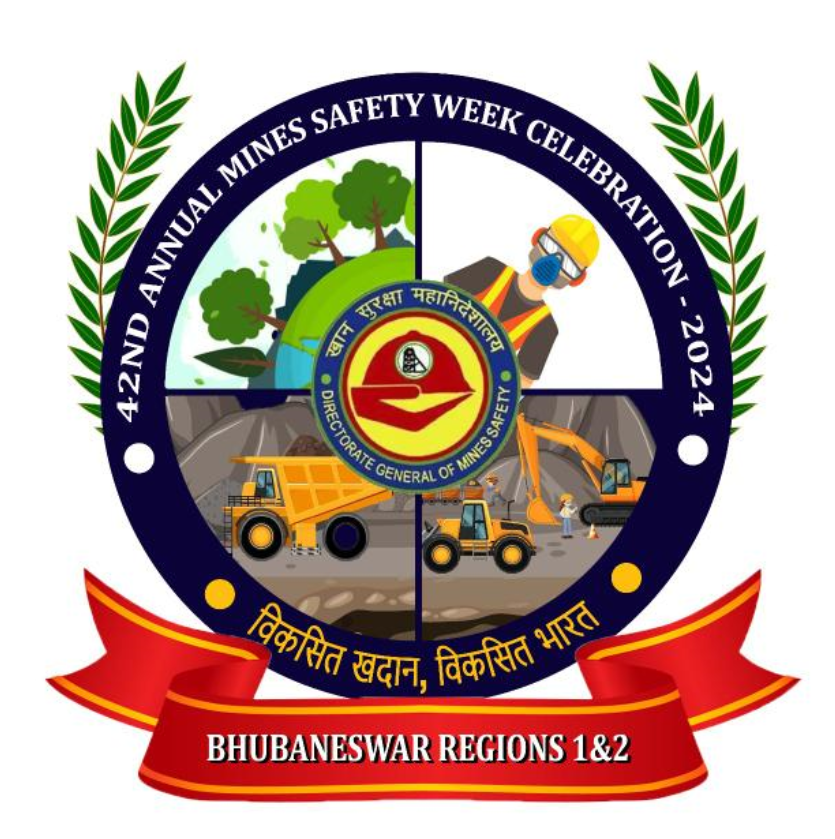 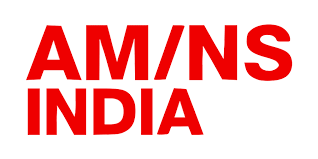 42nd  ANNUAL   MINES  SAFETY  WEEK  CELEBRATION -2024
BHUBANESWAR REGION 1 (GROUP –A-7)
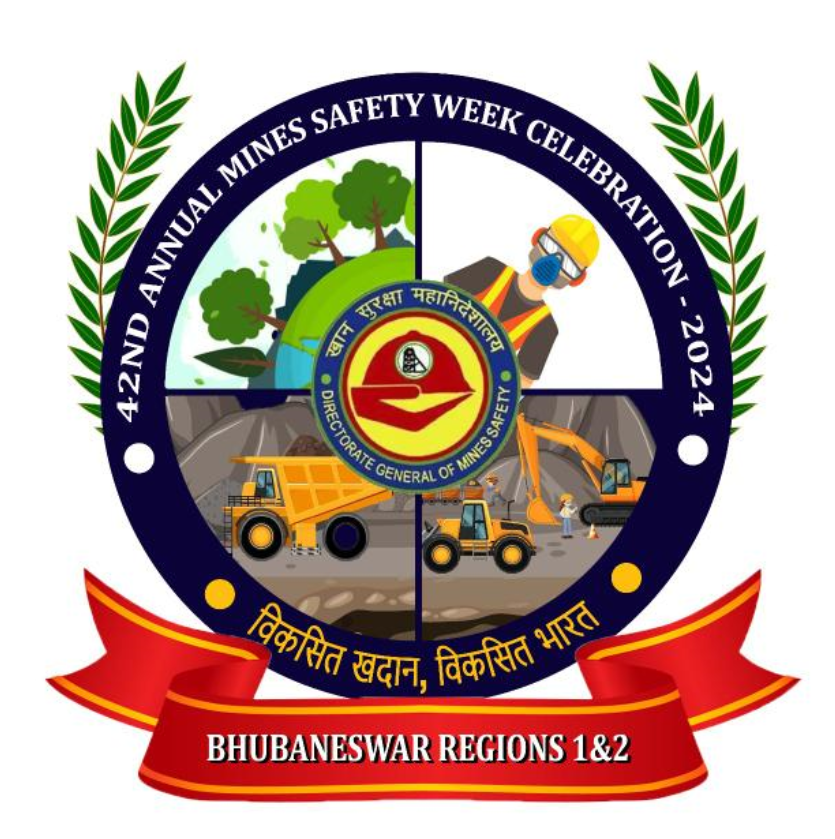 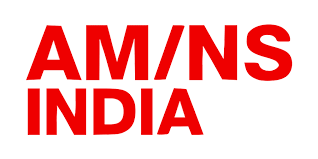 Mines Inspection Schedule
Region -2
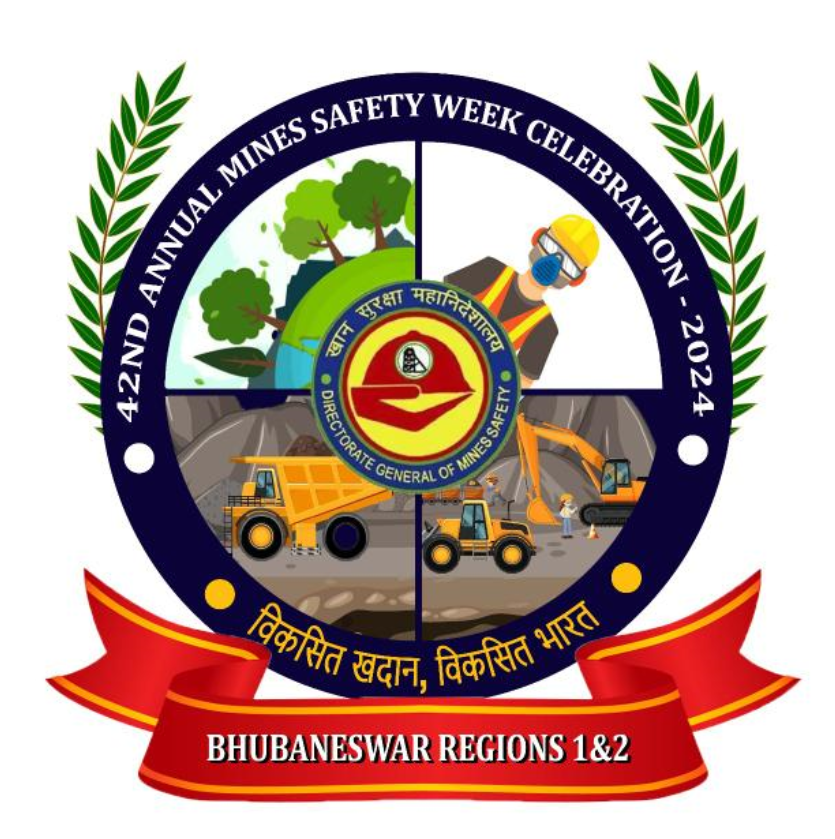 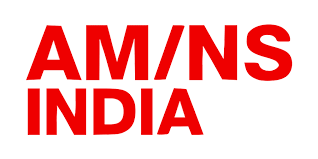 42nd  ANNUAL   MINES  SAFETY  WEEK  CELEBRATION -2024
BHUBANESWAR REGION 2 (GROUP –B-1)
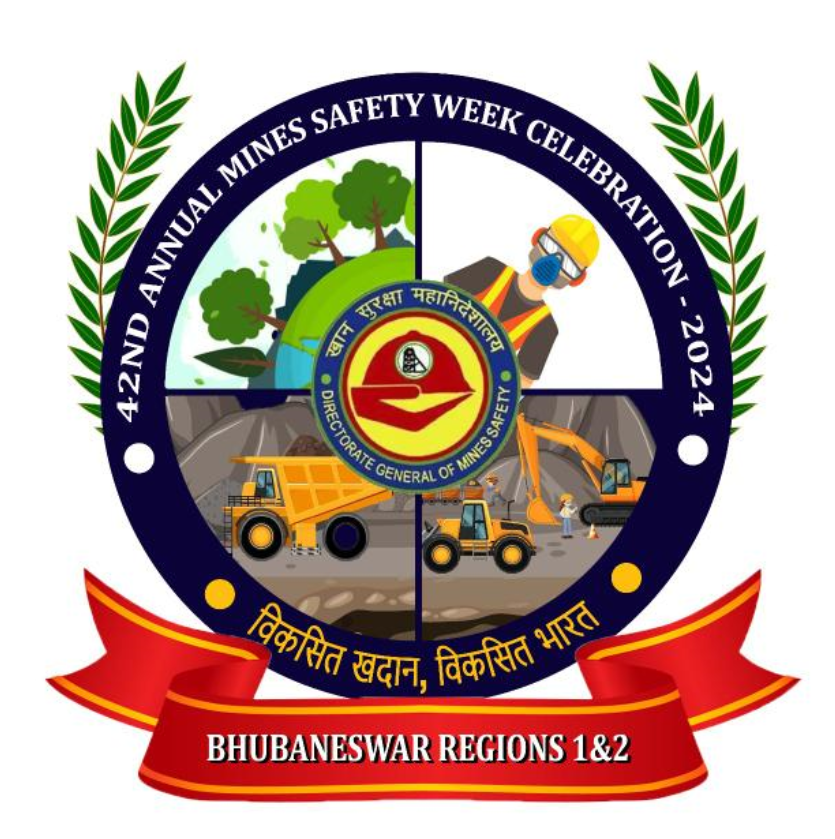 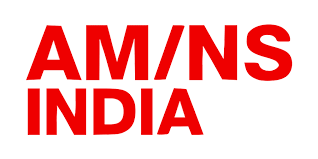 42nd  ANNUAL   MINES  SAFETY  WEEK  CELEBRATION -2024
BHUBANESWAR REGION 2 (GROUP –B-2)
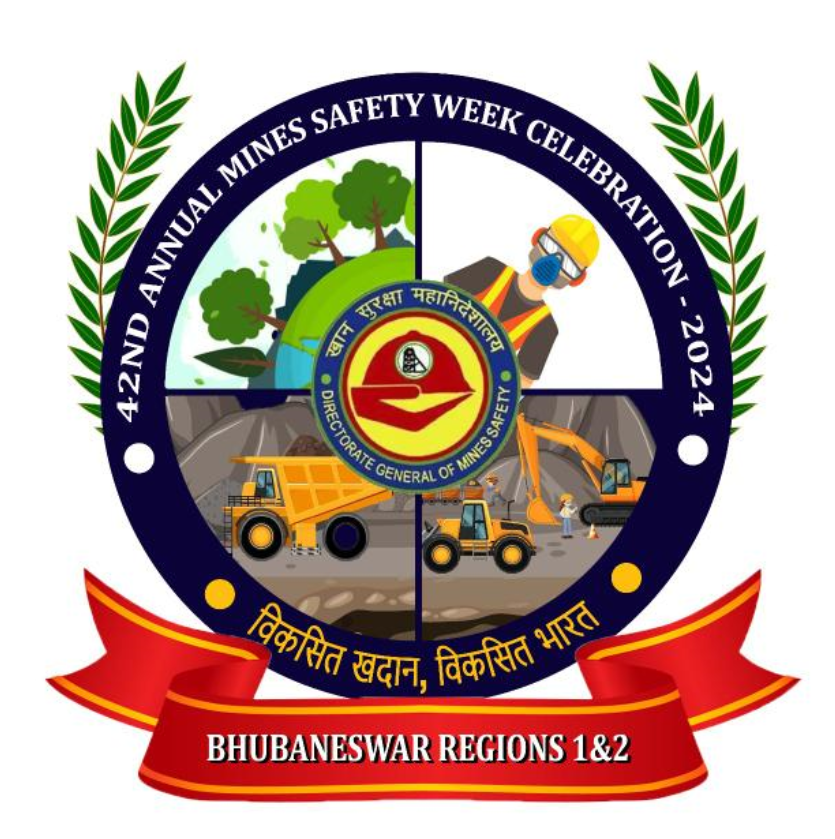 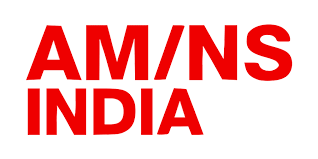 42nd  ANNUAL   MINES  SAFETY  WEEK  CELEBRATION -2024
BHUBANESWAR REGION 2 (GROUP –B-3)
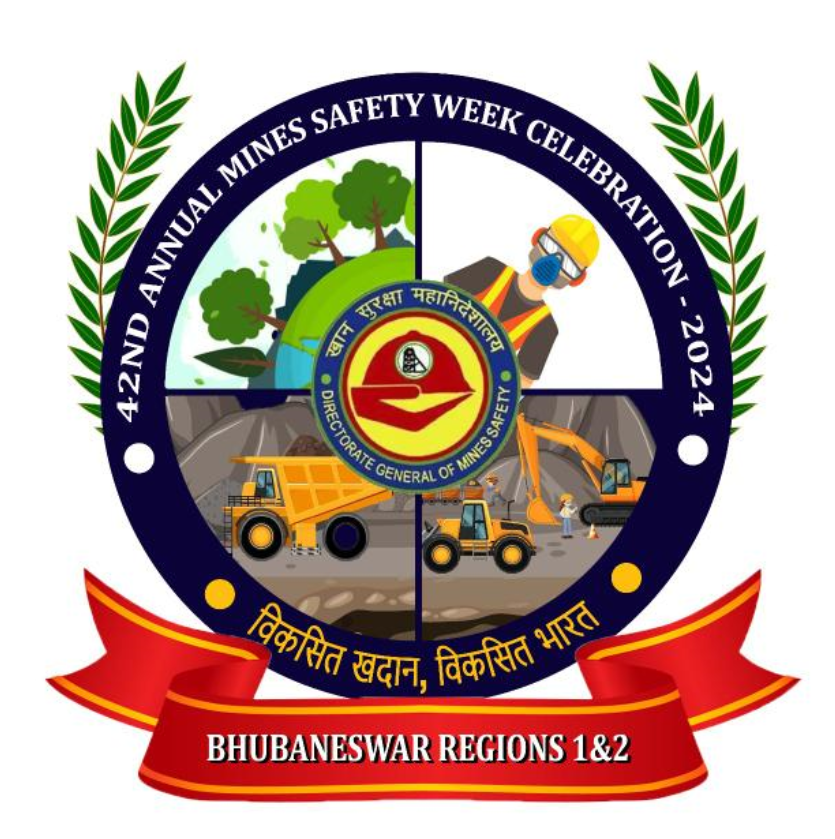 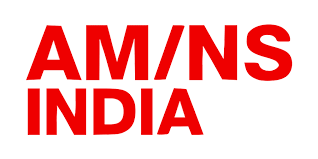 42nd  ANNUAL   MINES  SAFETY  WEEK  CELEBRATION -2024
BHUBANESWAR REGION 2 (GROUP –B-4)
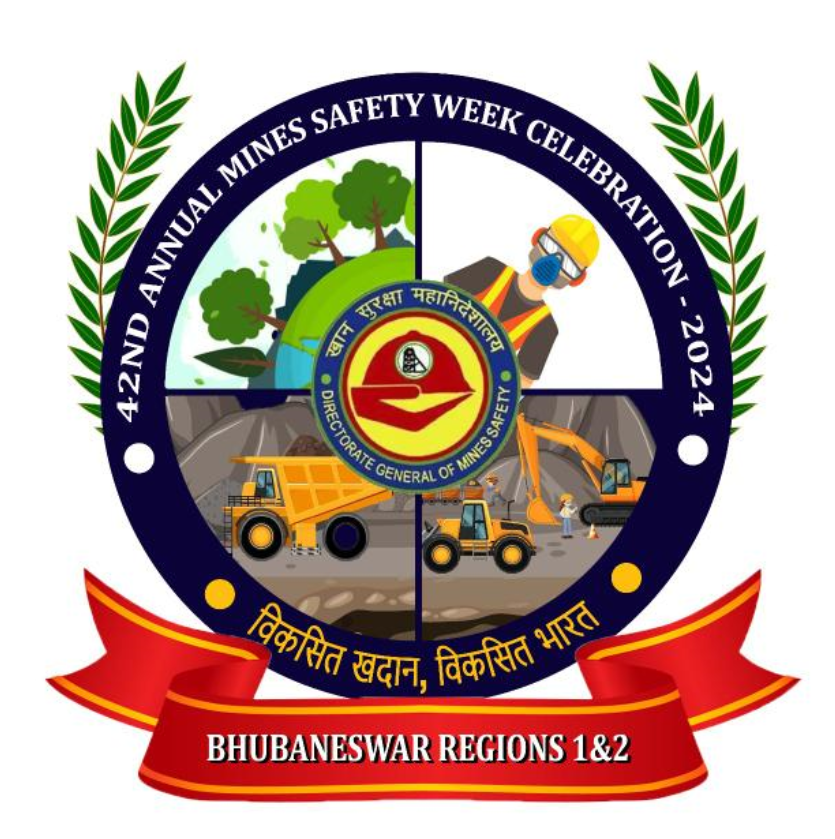 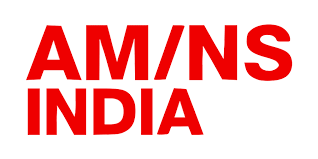 42nd  ANNUAL   MINES  SAFETY  WEEK  CELEBRATION -2024
BHUBANESWAR REGION 2 (GROUP –B-5)
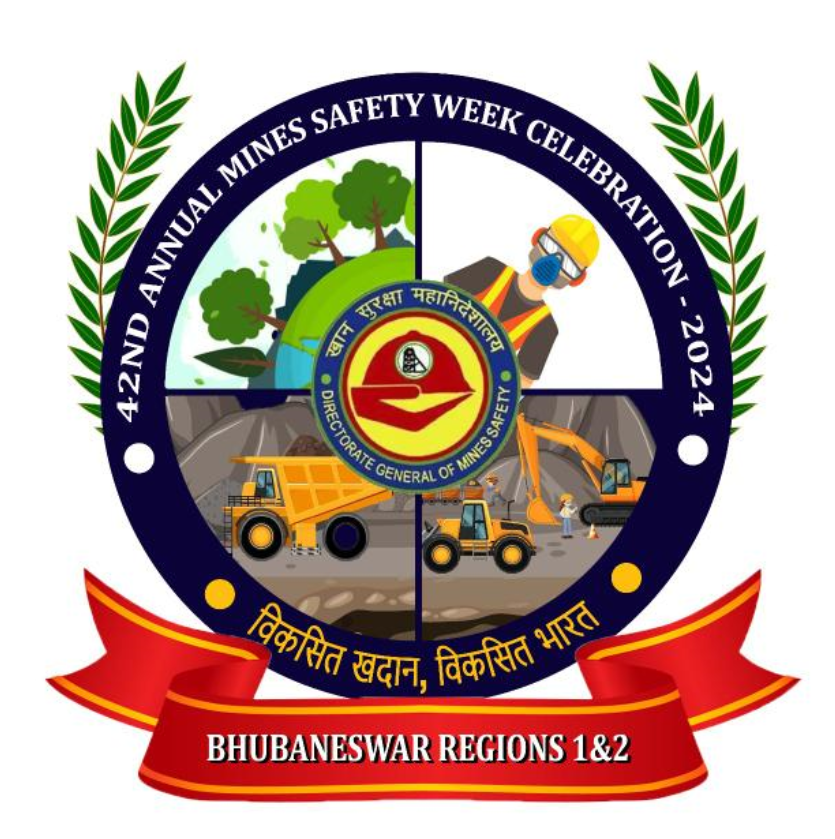 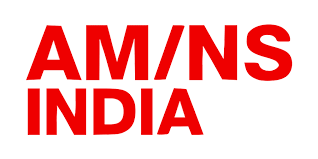 GVTC – Inspection Schedule
Regions 1&2
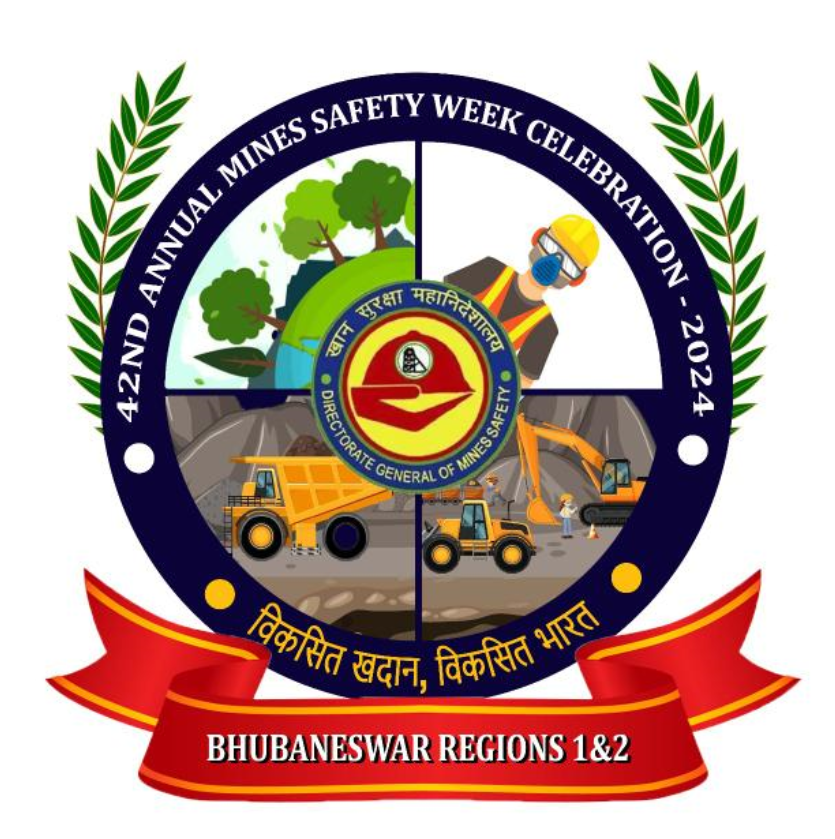 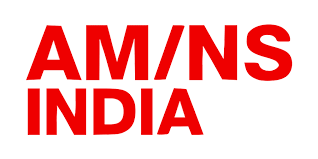 42nd  ANNUAL   MINES  SAFETY  WEEK  CELEBRATION -2024
BHUBANESWAR REGION- 1
 GVTC –  INSPECTION SCHEDULE (Group 1)
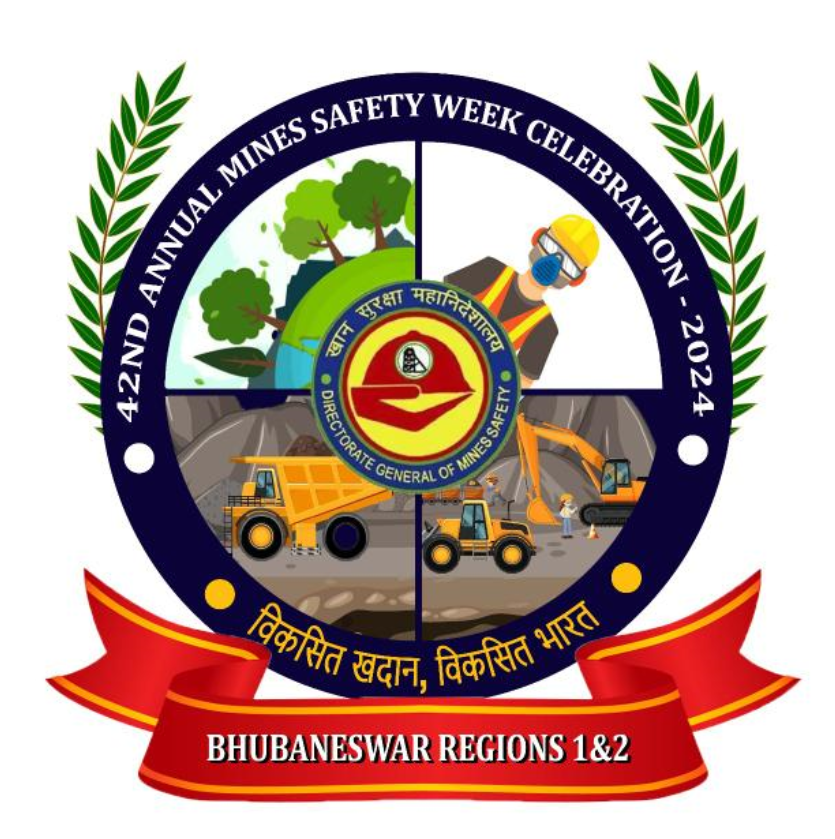 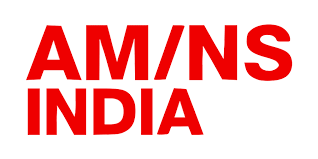 42nd  ANNUAL   MINES  SAFETY  WEEK  CELEBRATION -2024
BHUBANESWAR REGION- 1
 GVTC –  INSPECTION SCHEDULE (Group 2)
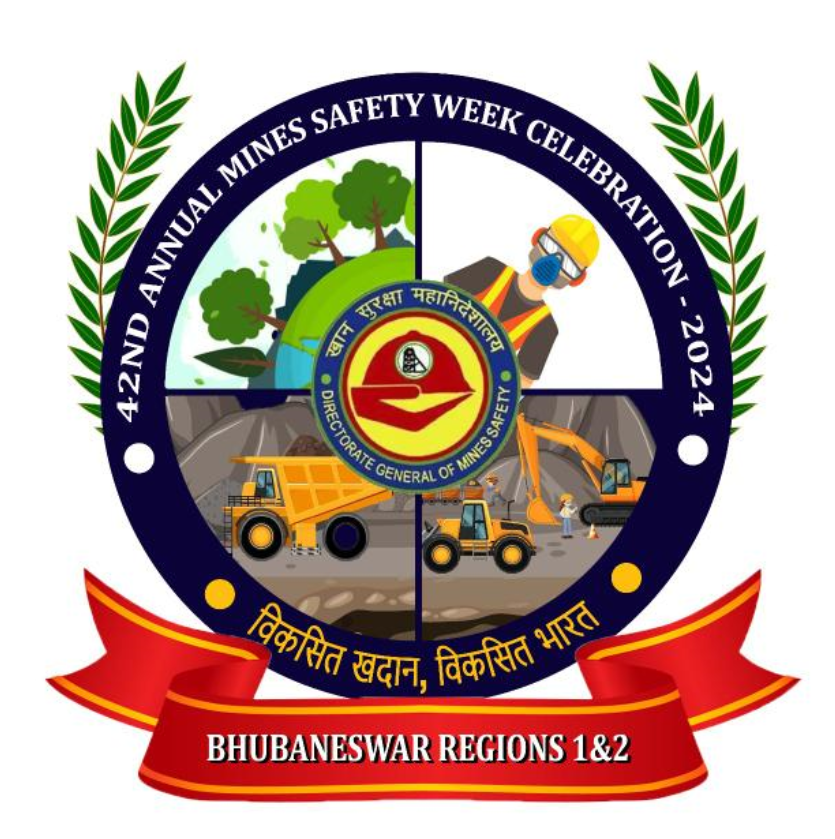 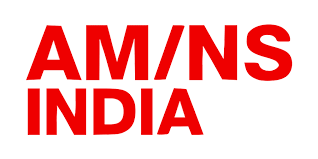 42nd  ANNUAL   MINES  SAFETY  WEEK  CELEBRATION -2024
BHUBANESWAR REGION -2
 GVTC –  INSPECTION SCHEDULE (Group 3)
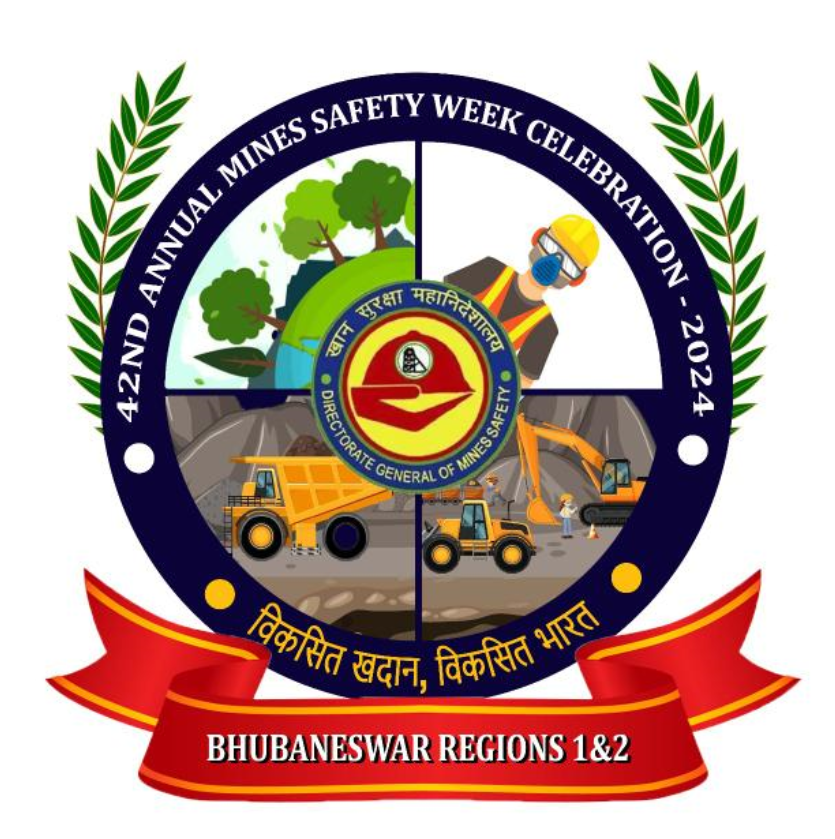 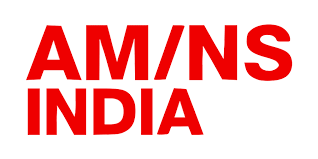 OHC – Inspection Schedule
Regions 1&2
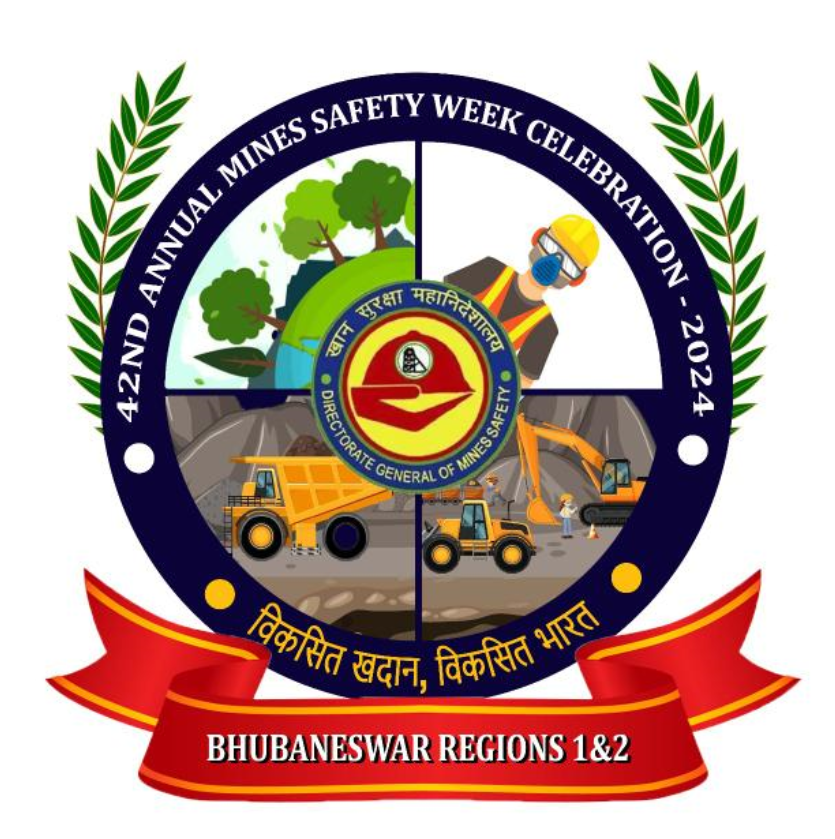 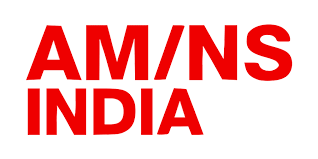 42nd  ANNUAL   MINES  SAFETY  WEEK  CELEBRATION -2024
BHUBANESWAR REGION- 1
 OHC –  INSPECTION SCHEDULE (Group 1)
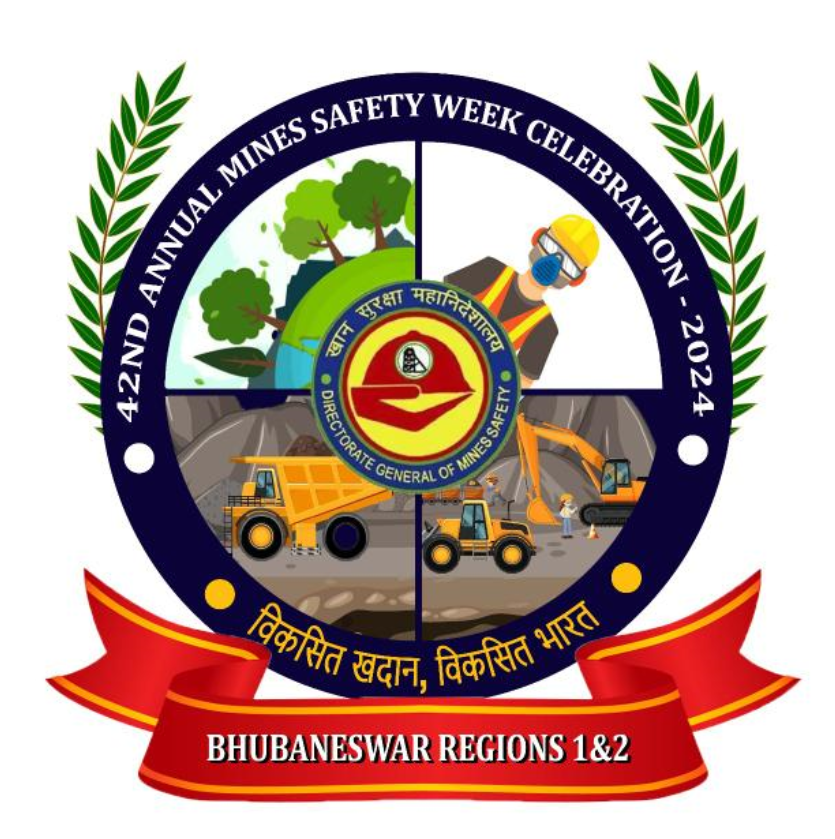 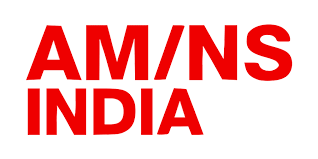 42nd  ANNUAL   MINES  SAFETY  WEEK  CELEBRATION -2024
BHUBANESWAR REGION- 1
 OHC –  INSPECTION SCHEDULE (Group 2)
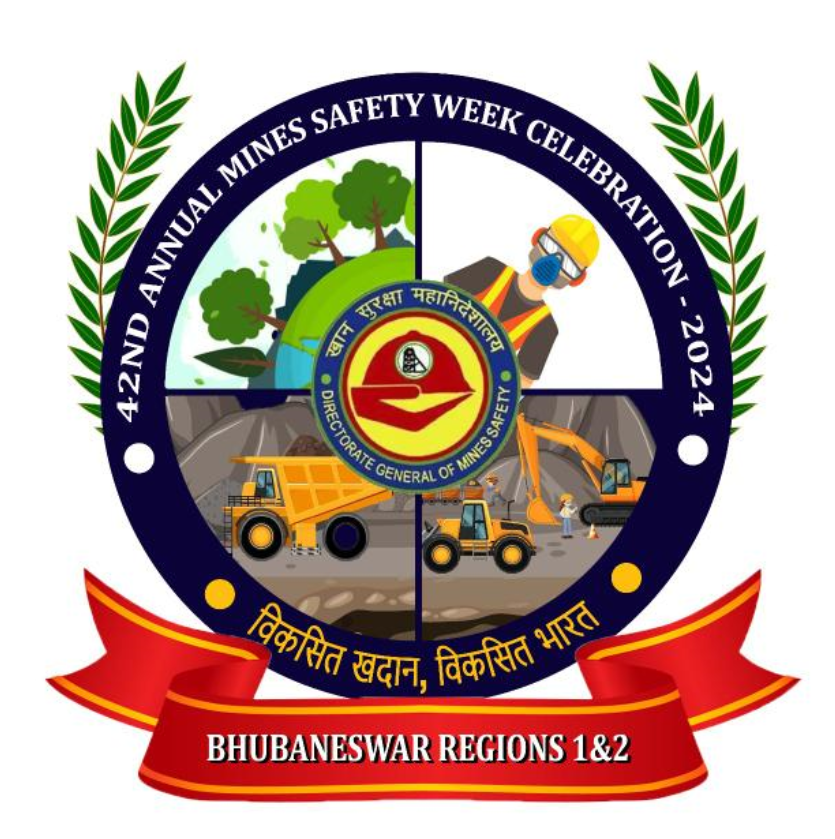 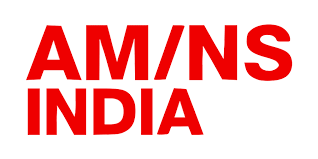 42nd  ANNUAL   MINES  SAFETY  WEEK  CELEBRATION -2024
BHUBANESWAR REGION- 2
 OHC –  INSPECTION SCHEDULE (Group 3)
Thank You 
&
All the best